Chapter 6
Digital Design and Computer Architecture, 2nd Edition
David Money Harris and Sarah L. Harris
Chapter 6 :: Topics
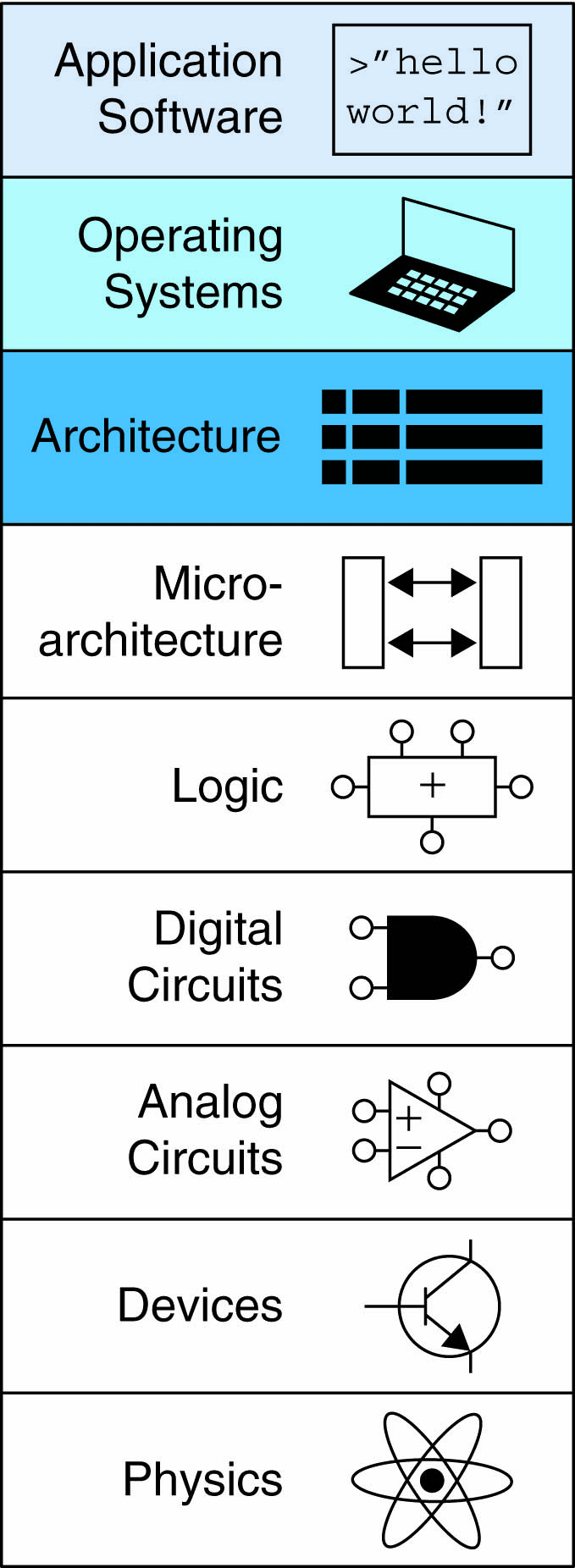 Introduction
Assembly Language
Machine Language
Programming
Addressing Modes
Lights, Camera, Action: Compiling, Assembling, & Loading
Odds and Ends
Introduction
Jumping up a few levels of abstraction
Architecture: programmer’s view of computer
Defined by instructions & operand locations
Microarchitecture: how to implement an architecture in hardware (covered in Chapter 7)
Assembly Language
Instructions: commands in a computer’s language
Assembly language: human-readable format of instructions
Machine language: computer-readable format (1’s and 0’s)
MIPS architecture:
Developed by John Hennessy and his colleagues at Stanford and in the 1980’s.
Used in many commercial systems, including Silicon Graphics, Nintendo, and Cisco

  Once you’ve learned one architecture, it’s easy to learn others
John Hennessy
President of Stanford University
Professor of Electrical Engineering and Computer Science at Stanford since 1977
Coinvented the Reduced Instruction Set Computer (RISC) with David Patterson
Developed the MIPS architecture at Stanford in 1984 and cofounded MIPS Computer Systems 
As of 2004, over 300 million MIPS microprocessors have been sold
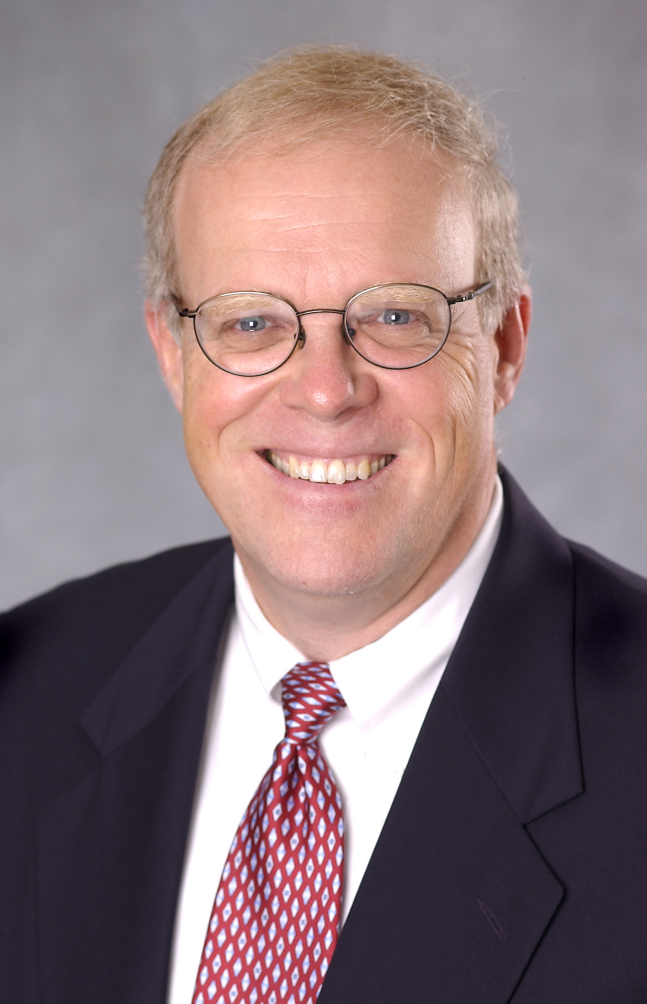 Architecture Design Principles
Underlying design principles, as articulated by Hennessy and Patterson:
Simplicity favors regularity
Make the common case fast
Smaller is faster
Good design demands good compromises
Instructions: Addition
add: mnemonic indicates operation to perform
b, c: source operands (on which the operation is performed)
a:	destination operand (to which the result is written)
C Code
a = b + c;
MIPS assembly code
add a, b, c
Instructions: Subtraction
Similar to addition - only mnemonic changes




sub: mnemonic
b, c: source operands
a:	  destination operand
C Code
a = b - c;
MIPS assembly code
sub a, b, c
Design Principle 1
Simplicity favors regularity
Consistent instruction format
Same number of operands (two sources and one destination)
easier to encode and handle in hardware
Multiple Instructions
More complex code is handled by multiple MIPS instructions.
C Code
a = b + c - d;
MIPS assembly code
add t, b, c  # t = b + c
sub a, t, d  # a = t - d
Design Principle 2
Make the common case fast
MIPS includes only simple, commonly used instructions
Hardware to decode and execute instructions can be simple, small, and fast
More complex instructions (that are less common) performed using multiple simple instructions
MIPS is a reduced instruction set computer (RISC), with a small number of simple instructions
Other architectures, such as Intel’s x86, are complex instruction set computers (CISC)
Operands
Operand location: physical location in computer
Registers
Memory
Constants (also called immediates)
Operands: Registers
MIPS has 32 32-bit registers
Registers are faster than memory
MIPS called “32-bit architecture” because it operates on 32-bit data
Design Principle 3
Smaller is Faster
MIPS includes only a small number of registers
MIPS Register Set
Operands: Registers
Registers:
$ before name 
Example: $0, “register zero”, “dollar zero”
Registers used for specific purposes: 
$0 always holds the constant value 0.
the saved registers, $s0-$s7, used to hold variables
the temporary registers, $t0 - $t9, used to hold intermediate values during a larger computation
Discuss others later
Instructions with Registers
Revisit add instruction
C Code

a = b + c
MIPS assembly code
# $s0 = a, $s1 = b, $s2 = c
add $s0, $s1, $s2
Operands: Memory
Too much data to fit in only 32 registers
Store more data in memory
Memory is large, but slow
Commonly used variables kept in registers
Word-Addressable Memory
Each 32-bit data word has a unique address
Reading Word-Addressable Memory
Memory read called load
Mnemonic: load word (lw)
Format:
	lw $s0, 5($t1)
Address calculation:
add base address ($t1) to the offset (5)
address = ($t1 + 5)
Result:
$s0 holds the value at address ($t1 + 5)

     Any register may be used as base address
Reading Word-Addressable Memory
Example: read a word of data at memory address 1 into $s3
address = ($0 + 1) = 1
$s3 = 0xF2F1AC07 after load
Assembly code
lw $s3, 1($0)  # read memory word 1 into $s3
Writing Word-Addressable Memory
Memory write are called store
Mnemonic: store word (sw)
Writing Word-Addressable Memory
Example: Write (store) the value in $t4 into memory address 7 
add the base address ($0) to the offset (0x7) 
address: ($0 + 0x7) = 7

Offset can be written in decimal (default) or hexadecimal
Assembly code
sw $t4, 0x7($0)  # write the value in $t4 
                 # to memory word 7
Byte-Addressable Memory
Each data byte has unique address
Load/store words or single bytes: load byte (lb) and store byte (sb) 
32-bit word = 4 bytes, so word address increments by 4
Reading Byte-Addressable Memory
The address of a memory word must now be multiplied by 4.  For example,
the address of memory word 2 is 2 × 4 = 8
the address of memory word 10 is 10 × 4 = 40  (0x28)
MIPS is byte-addressed, not word-addressed
Reading Byte-Addressable Memory
Example: Load a word of data at memory address 4 into $s3.
$s3 holds the value 0xF2F1AC07 after load
MIPS assembly code
lw $s3, 4($0)  # read word at address 4 into $s3
Writing Byte-Addressable Memory
Example: stores the value held in $t7 into memory address 0x2C (44)
MIPS assembly code
sw $t7, 44($0)  # write $t7 into address 44
Big-Endian & Little-Endian Memory
How to number bytes within a word?
Little-endian: byte numbers start at the little (least significant) end
Big-endian: byte numbers start at the big (most significant) end
Word address is the same for big- or little-endian
Big-Endian & Little-Endian Memory
Jonathan Swift’s Gulliver’s Travels: the Little-Endians broke their eggs on the little end of the egg and the Big-Endians broke their eggs on the big end
It doesn’t really matter which addressing type used – except when the two systems need to share data!
Big-Endian & Little-Endian Example
Suppose $t0 initially contains 0x23456789
After following code runs on big-endian system, what value is $s0? 
In a little-endian system?
		sw $t0, 0($0)
		lb $s0, 1($0)
Big-Endian & Little-Endian Example
Suppose $t0 initially contains 0x23456789
After following code runs on big-endian system, what value is $s0? 
In a little-endian system?
		sw $t0, 0($0)
		lb $s0, 1($0)

Big-endian:    0x00000045
Little-endian: 0x00000067
Design Principle 4
Good design demands good compromises
Multiple instruction formats allow flexibility
add, sub:  use 3 register operands
lw, sw:       use 2 register operands and a constant
Number of instruction formats kept small
to adhere to design principles 1 and 3 (simplicity favors regularity and smaller is faster).
Operands: Constants/Immediates
lw and sw use constants or immediates
immediately available from instruction
16-bit two’s complement number
addi: add immediate
Subtract immediate (subi) necessary?
C Code

a = a + 4;
b = a – 12;
MIPS assembly code
# $s0 = a, $s1 = b
addi $s0, $s0, 4
addi $s1, $s0, -12
Machine Language
Binary representation of instructions
Computers only understand 1’s and 0’s
32-bit instructions 
Simplicity favors regularity: 32-bit data & instructions
3 instruction formats:
R-Type:	register operands
I-Type:	immediate operand
J-Type:	for jumping (discuss later)
R-Type
Register-type
3 register operands:
rs, rt: 	source registers
rd:	destination register
Other fields:
op: 	the operation code or opcode (0 for R-type instructions)
funct: 	the function
			with opcode, tells computer what operation to perform
shamt: 	the shift amount for shift instructions, otherwise it’s 0
R-Type Examples
Note the order of registers in the assembly code:   
                    add rd, rs, rt
I-Type
Immediate-type
3 operands:
rs, rt: 	register operands
imm:	16-bit two’s complement immediate
Other fields:
op: 	the opcode
Simplicity favors regularity: all instructions have opcode
Operation is completely determined by opcode
I-Type Examples
Note the differing order of registers in assembly and machine codes:
addi rt, rs, imm
lw   rt, imm(rs)
sw   rt, imm(rs)
Machine Language: J-Type
Jump-type
26-bit address operand (addr)
Used for jump instructions (j)
Review: Instruction Formats
Power of the Stored Program
32-bit instructions & data stored in memory
Sequence of instructions: only difference between two applications
To run a new program:
No rewiring required
Simply store new program in memory
Program Execution:
Processor fetches (reads) instructions from memory in sequence 
Processor performs the specified operation
The Stored Program
Program Counter (PC): keeps track of current instruction
Interpreting Machine Code
Start with opcode: tells how to parse rest
If opcode all 0’s
R-type instruction
Function bits tell operation 
Otherwise
opcode tells operation
Programming
High-level languages: 
e.g., C, Java, Python
Written at higher level of abstraction
Common high-level software constructs:
if/else statements
for loops
while loops
arrays
function calls
Ada Lovelace, 1815-1852
Wrote the first computer program
Her program calculated the Bernoulli numbers on Charles Babbage’s Analytical Engine
She was the only legitimate child of the poet Lord Byron
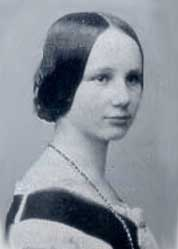 Logical Instructions
and, or, xor, nor
and: useful for masking bits
Masking  all but the least significant byte of a value: 
		0xF234012F AND 0x000000FF = 0x0000002F
or: useful for combining bit fields
Combine 0xF2340000 with 0x000012BC: 
		0xF2340000 OR 0x000012BC = 0xF23412BC
 nor: useful for inverting bits: 
A NOR $0 = NOT A
andi, ori, xori
16-bit immediate is zero-extended (not sign-extended)
nori not needed
Logical Instructions Example 1
Logical Instructions Example 1
Logical Instructions Example 2
Logical Instructions Example 2
Shift Instructions
sll: shift left logical
Example:  sll $t0, $t1, 5  # $t0 <= $t1 << 5
srl: shift right logical
Example:  srl $t0, $t1, 5  # $t0 <= $t1 >> 5
sra: shift right arithmetic
Example:  sra $t0, $t1, 5  # $t0 <= $t1 >>> 5
Variable Shift Instructions
sllv: shift left logical variable
Example:  sllv $t0, $t1, $t2 # $t0 <= $t1 << $t2
srlv: shift right logical variable
Example:  srlv $t0, $t1, $t2 # $t0 <= $t1 >> $t2
srav: shift right arithmetic variable
Example:  srav $t0, $t1, $t2 # $t0 <= $t1 >>> $t2
Shift Instructions
Generating Constants
16-bit constants using addi:



32-bit constants using load upper immediate (lui) and ori:
C Code
// int is a 32-bit signed word
int a = 0x4f3c;
MIPS assembly code
# $s0 = a
addi $s0, $0, 0x4f3c
C Code

int a = 0xFEDC8765;
MIPS assembly code
# $s0 = a
lui $s0, 0xFEDC
ori $s0, $s0, 0x8765
Multiplication, Division
Special registers: lo, hi
32 × 32 multiplication, 64 bit result
mult $s0, $s1 
Result in {hi, lo}
32-bit division, 32-bit quotient, remainder
div $s0, $s1 
Quotient in lo
Remainder in hi
Moves from lo/hi special registers
mflo $s2
mfhi $s3
Branching
Execute instructions out of sequence
Types of branches:
Conditional
branch if equal (beq)
branch if not equal (bne)
Unconditional
jump (j)
jump register (jr)
jump and link (jal)
Review: The Stored Program
Conditional Branching (beq)
# MIPS assembly
  addi 	$s0, $0, 4    	# $s0 = 0 + 4 = 4
 addi $s1, $0, 1    	# $s1 = 0 + 1 = 1
 sll  $s1, $s1, 2   	# $s1 = 1 << 2 = 4
 beq  $s0, $s1, target	# branch is taken
 addi $s1, $s1, 1       # not executed
 sub  $s1, $s1, $s0   	# not executed

target:			# label
 add  $s1, $s1, $s0  	# $s1 = 4 + 4 = 8
Labels indicate instruction location. They can’t be reserved words and must be followed by colon (:)
The Branch Not Taken (bne)
# MIPS assembly  
  addi 	$s0, $0, 4          # $s0 = 0 + 4 = 4
  addi 	$s1, $0, 1          # $s1 = 0 + 1 = 1
  sll  	$s1, $s1, 2         # $s1 = 1 << 2 = 4
  bne  	$s0, $s1, target	  # branch not taken
  addi 	$s1, $s1, 1      	  # $s1 = 4 + 1 = 5
  sub  	$s1, $s1, $s0  	  # $s1 = 5 – 4 = 1

target:
  add  	$s1, $s1, $s0  	  # $s1 = 1 + 4 = 5
Unconditional Branching (j)
# MIPS assembly
  addi $s0, $0, 4     		# $s0 = 4
  	addi $s1, $0, 1     		# $s1 = 1
  	j    	target      	# jump to target
  	sra  	$s1, $s1, 2 	# not executed
  	addi 	$s1, $s1, 1 	# not executed
  	sub  	$s1, $s1, $s0  	# not executed

  target:
  	add  	$s1, $s1, $s0  	# $s1 = 1 + 4 = 5
Unconditional Branching (jr)
# MIPS assembly
0x00002000       addi $s0, $0, 0x2010
0x00002004       jr   $s0               
0x00002008       addi $s1, $0, 1
0x0000200C       sra  $s1, $s1, 2
0x00002010       lw   $s3, 44($s1)
jr is an R-type instruction.
High-Level Code Constructs
if statements
if/else statements
while loops
for loops
If Statement
C Code


if (i == j)
  f = g + h;

f = f – i;
MIPS assembly code
# $s0 = f, $s1 = g, $s2 = h
# $s3 = i, $s4 = j
If Statement
C Code


if (i == j)
  f = g + h;

f = f – i;
MIPS assembly code
# $s0 = f, $s1 = g, $s2 = h
# $s3 = i, $s4 = j
    bne $s3, $s4, L1
    add $s0, $s1, $s2

L1: sub $s0, $s0, $s3
Assembly tests opposite case (i != j) of high-level code (i == j)
If/Else Statement
C Code


if (i == j)
  f = g + h;
else
  f = f – i;
MIPS assembly code
If/Else Statement
C Code


if (i == j)
  f = g + h;
else
  f = f – i;
MIPS assembly code
# $s0 = f, $s1 = g, $s2 = h
# $s3 = i, $s4 = j
      bne $s3, $s4, L1
      add $s0, $s1, $s2
      j   done
L1:   sub $s0, $s0, $s3
done:
While Loops
C Code
// determines the power
// of x such that 2x = 128
int pow = 1;
int x   = 0;

while (pow != 128) {
  pow = pow * 2;
  x = x + 1;
}
MIPS assembly code
Assembly tests for the opposite case (pow == 128) of the C code (pow != 128).
While Loops
C Code
// determines the power
// of x such that 2x = 128
int pow = 1;
int x   = 0;

while (pow != 128) {
  pow = pow * 2;
  x = x + 1;
}
MIPS assembly code
# $s0 = pow, $s1 = x

       addi $s0, $0, 1
       add  $s1, $0, $0
       addi $t0, $0, 128
while: beq  $s0, $t0, done
       sll  $s0, $s0, 1
       addi $s1, $s1, 1
       j    while
done:
Assembly tests for the opposite case (pow == 128) of the C code (pow != 128).
For Loops
for (initialization; condition; loop operation)
    statement

initialization: executes before the loop begins
condition: is tested at the beginning of each iteration
loop operation: executes at the end of each iteration
statement: executes each time the condition is met
For Loops
High-level code
// add the numbers from 0 to 9
int sum = 0;
int i;

for (i=0; i!=10; i = i+1) {
  sum = sum + i;
}
MIPS assembly code
# $s0 = i, $s1 = sum
For Loops
C Code
// add the numbers from 0 to 9
int sum = 0;
int i;

for (i=0; i!=10; i = i+1) {
  sum = sum + i;
}
MIPS assembly code
For Loops
C Code
// add the numbers from 0 to 9
int sum = 0;
int i;

for (i=0; i!=10; i = i+1) {
  sum = sum + i;
}
MIPS assembly code
# $s0 = i, $s1 = sum
       addi $s1, $0, 0
       add  $s0, $0, $0
       addi $t0, $0, 10
for:   beq  $s0, $t0, done
       add  $s1, $s1, $s0
       addi $s0, $s0, 1
       j    for
done:
Less Than Comparison
C Code
// add the powers of 2 from 1 
// to 100
int sum = 0;
int i;

for (i=1; i < 101; i = i*2) {
  sum = sum + i;
}
MIPS assembly code
Less Than Comparison
C Code
// add the powers of 2 from 1 
// to 100
int sum = 0;
int i;

for (i=1; i < 101; i = i*2) {
  sum = sum + i;
}
MIPS assembly code
# $s0 = i, $s1 = sum
       addi $s1, $0, 0
       addi $s0, $0, 1
       addi $t0, $0, 101
loop:  slt  $t1, $s0, $t0
       beq  $t1, $0, done
       add  $s1, $s1, $s0
       sll  $s0, $s0, 1
       j    loop
done:
$t1 = 1   if   i < 101
Arrays
Access large amounts of similar data
Index: access each element
Size: number of elements
Arrays
5-element array
Base address = 0x12348000 (address of first element, array[0])
First step in accessing an array: load base address into a register
Accessing Arrays
// C Code
	int array[5];
	array[0] = array[0] * 2;
	array[1] = array[1] * 2;
Accessing Arrays
// C Code
	int array[5];
	array[0] = array[0] * 2;
	array[1] = array[1] * 2;

# MIPS assembly code
# array base address = $s0
     lui  $s0, 0x1234        	# 0x1234 in upper half of $S0
  ori  $s0, $s0, 0x8000   	# 0x8000 in lower half of $s0

  lw   $t1, 0($s0)        	# $t1 = array[0]
  sll  $t1, $t1, 1        	# $t1 = $t1 * 2
  sw   $t1, 0($s0)        	# array[0] = $t1

  lw   $t1, 4($s0)        	# $t1 = array[1]
  sll  $t1, $t1, 1        	# $t1 = $t1 * 2
  sw   $t1, 4($s0)        	# array[1] = $t1
Arrays using For Loops
// C Code
	int array[1000];
	int i;

	for (i=0; i < 1000; i = i + 1)
  		array[i] = array[i] * 8;

# MIPS assembly code
# $s0 = array base address, $s1 = i
Arrays Using For Loops
# MIPS assembly code
# $s0 = array base address, $s1 = i
# initialization code
  lui  $s0, 0x23B8        # $s0 = 0x23B80000
  ori  $s0, $s0, 0xF000   # $s0 = 0x23B8F000
  addi $s1, $0, 0         # i = 0
  addi $t2, $0, 1000      # $t2 = 1000

loop:
  slt  $t0, $s1, $t2      # i < 1000?
  beq  $t0, $0, done      # if not then done
  sll  $t0, $s1, 2        # $t0 = i * 4 (byte offset)
  add  $t0, $t0, $s0      # address of array[i]
  lw   $t1, 0($t0)        # $t1 = array[i]
  sll  $t1, $t1, 3        # $t1 = array[i] * 8
  sw   $t1, 0($t0)        # array[i] = array[i] * 8
  addi $s1, $s1, 1        # i = i + 1
  j    loop               # repeat
done:
ASCII Code
American Standard Code for Information Interchange
Each text character has unique byte value
For example, S = 0x53, a = 0x61, A = 0x41
Lower-case and upper-case differ by 0x20 (32)
Cast of Characters
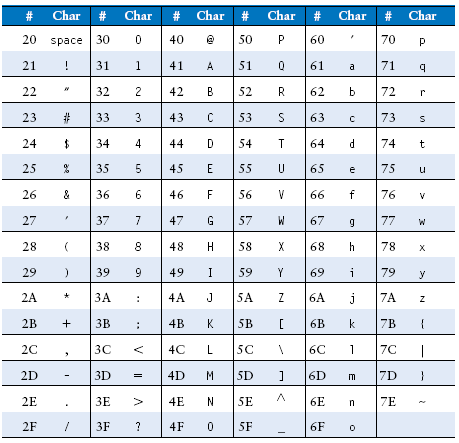 Function Calls
Caller: calling function (in this case, main)
Callee: called function (in this case, sum)
C Code
void main()
{
  int y;
  y = sum(42, 7);
  ...
}

int sum(int a, int b)
{
  return (a + b);
}
Function Conventions
Caller:
passes arguments to callee
jumps to callee
Callee: 
performs the function
returns result to caller
returns to point of call
must  not overwrite registers or memory needed by caller
MIPS Function Conventions
Call Function: jump and link (jal) 
Return from function: jump register (jr)
Arguments: $a0 - $a3
Return value: $v0
Function Calls
C Code
int main() {
  simple();
  a = b + c;
}

void simple() {
  return;
}
MIPS assembly code

0x00400200 main: jal  simple 
0x00400204       add  $s0, $s1, $s2
...

0x00401020 simple: jr $ra
void means that simple doesn’t return a value
Function Calls
C Code
int main() {
  simple();
  a = b + c;
}

void simple() {
  return;
}
MIPS assembly code

0x00400200 main: jal  simple 
0x00400204       add  $s0, $s1, $s2
...

0x00401020 simple: jr $ra
jal: jumps to simple
          $ra = PC + 4 = 0x00400204
jr $ra: jumps to address in $ra (0x00400204)
Input Arguments & Return Value
MIPS conventions:
Argument values: $a0 - $a3
Return value: $v0
Input Arguments & Return Value
C Code
int main() 
{
  int y;
  ...
  y = diffofsums(2, 3, 4, 5);  // 4 arguments
  ...
}

int diffofsums(int f, int g, int h, int i)
{
  int result;
  result = (f + g) - (h + i);
  return result;               // return value
}
Input Arguments & Return Value
MIPS assembly code
# $s0 = y

main:  
  ...
  addi $a0, $0, 2    # argument 0 = 2
  addi $a1, $0, 3    # argument 1 = 3
  addi $a2, $0, 4    # argument 2 = 4
  addi $a3, $0, 5    # argument 3 = 5
  jal  diffofsums    # call Function
  add  $s0, $v0, $0  # y = returned value
  ...

# $s0 = result
diffofsums:
  add $t0, $a0, $a1  # $t0 = f + g
  add $t1, $a2, $a3  # $t1 = h + i
  sub $s0, $t0, $t1  # result = (f + g) - (h + i)
  add $v0, $s0, $0   # put return value in $v0
  jr  $ra            # return to caller
Input Arguments & Return Value
MIPS assembly code
# $s0 = result
diffofsums:
  add $t0, $a0, $a1  # $t0 = f + g
  add $t1, $a2, $a3  # $t1 = h + i
  sub $s0, $t0, $t1  # result = (f + g) - (h + i)
  add $v0, $s0, $0   # put return value in $v0
  jr  $ra            # return to caller
diffofsums overwrote 3 registers: $t0, $t1, $s0
diffofsums can use stack to temporarily store registers
The Stack
Memory used to temporarily save variables
Like stack of dishes, last-in-first-out (LIFO) queue
Expands: uses more memory when more space needed
Contracts: uses less memory when the space is no longer needed
The Stack
Grows down (from higher to lower memory addresses)
Stack pointer: $sp points to top of the stack
How Functions use the Stack
Called functions must have no unintended side effects
But diffofsums overwrites 3 registers: $t0, $t1, $s0
# MIPS assembly
# $s0 = result
diffofsums:
  add $t0, $a0, $a1  # $t0 = f + g
  add $t1, $a2, $a3  # $t1 = h + i
  sub $s0, $t0, $t1  # result = (f + g) - (h + i)
  add $v0, $s0, $0   # put return value in $v0
  jr  $ra            # return to caller
Storing Register Values on the Stack
# $s0 = result
diffofsums:
  addi $sp, $sp, -12  # make space on stack
                      # to store 3 registers
  sw   $s0, 8($sp)    # save $s0 on stack
  sw   $t0, 4($sp)    # save $t0 on stack
  sw   $t1, 0($sp)    # save $t1 on stack
  add  $t0, $a0, $a1  # $t0 = f + g
  add  $t1, $a2, $a3  # $t1 = h + i
  sub  $s0, $t0, $t1  # result = (f + g) - (h + i)
  add  $v0, $s0, $0   # put return value in $v0
  lw   $t1, 0($sp)    # restore $t1 from stack
  lw   $t0, 4($sp)    # restore $t0 from stack
  lw   $s0, 8($sp)    # restore $s0 from stack
  addi $sp, $sp, 12   # deallocate stack space
  jr   $ra            # return to caller
The stack during diffofsums Call
Registers
Multiple Function Calls
proc1:
  addi $sp, $sp, -4   # make space on stack
  sw   $ra, 0($sp)    # save $ra on stack
  jal  proc2	    
  ...
  lw   $ra, 0($sp)    # restore $s0 from stack
  addi $sp, $sp, 4    # deallocate stack space
  jr  $ra             # return to caller
Storing Saved Registers on the Stack
# $s0 = result
diffofsums:
  addi $sp, $sp, -4  # make space on stack to 
				   # store one register
  sw  $s0, 0($sp)    # save $s0 on stack
                     # no need to save $t0 or $t1
  add $t0, $a0, $a1  # $t0 = f + g
  add $t1, $a2, $a3  # $t1 = h + i
  sub $s0, $t0, $t1  # result = (f + g) - (h + i)
  add $v0, $s0, $0   # put return value in $v0
  lw  $s0, 0($sp)    # restore $s0 from stack
  addi $sp, $sp, 4   # deallocate stack space
  jr  $ra            # return to caller
Recursive Function Call
High-level code
int factorial(int n) {
  if (n <= 1)
    return 1;
  else
    return (n * factorial(n-1));
}
Recursive Function Call
MIPS assembly code
Recursive Function Call
MIPS assembly code

0x90 factorial: addi $sp, $sp, -8  # make room
0x94            sw   $a0, 4($sp)   # store $a0
0x98            sw   $ra, 0($sp)   # store $ra
0x9C            addi $t0, $0, 2    
0xA0            slt  $t0, $a0, $t0 # a <= 1 ?
0xA4            beq  $t0, $0, else # no: go to else  
0xA8            addi $v0, $0, 1    # yes: return 1
0xAC            addi $sp, $sp, 8   # restore $sp
0xB0            jr   $ra           # return
0xB4      else: addi $a0, $a0, -1  # n = n - 1
0xB8            jal  factorial     # recursive call
0xBC            lw   $ra, 0($sp)   # restore $ra
0xC0            lw   $a0, 4($sp)   # restore $a0
0xC4            addi $sp, $sp, 8   # restore $sp
0xC8            mul  $v0, $a0, $v0 # n * factorial(n-1)
0xCC            jr   $ra           # return
Stack During Recursive Call
Function Call Summary
Caller
Put arguments in $a0-$a3
Save any needed registers ($ra, maybe $t0-t9)
jal callee
Restore registers
Look for result in $v0
Callee
Save registers that might be disturbed ($s0-$s7)
Perform function
Put result in $v0
Restore registers
jr $ra
Addressing Modes
How do we address the operands?
Register Only
Immediate
Base Addressing
PC-Relative
Pseudo Direct
Addressing Modes
Register Only
Operands found in registers
Example: add $s0, $t2, $t3
Example: sub $t8, $s1, $0
Immediate
16-bit immediate used as an operand
Example: addi $s4, $t5, -73
Example: ori  $t3, $t7, 0xFF
Addressing Modes
Base Addressing
Address of operand is:
base address + sign-extended immediate

Example: lw  $s4, 72($0)
address = $0 + 72

Example: sw  $t2, -25($t1)
address = $t1 - 25
Addressing Modes
PC-Relative Addressing

0x10        	beq  	$t0, $0, else
0x14        	addi 	$v0, $0, 1 
0x18        	addi 	$sp, $sp, i 
0x1C        	jr    	$ra
0x20      else:  	addi 	$a0, $a0, -1
0x24        	jal  	factorial
Addressing Modes
Pseudo-direct Addressing

0x0040005C        jal  	sum
...
0x004000A0  sum:  add  	$v0, $a0, $a1
How to Compile & Run a Program
Grace Hopper, 1906-1992
Graduated from Yale University with a Ph.D. in mathematics
Developed first compiler
Helped develop the COBOL programming language
Highly awarded naval officer
Received World War II Victory Medal and National Defense Service Medal, among others
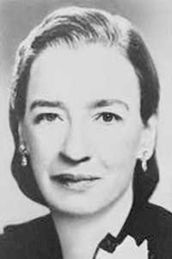 What is Stored in Memory?
Instructions (also called text)
Data
Global/static: allocated before program begins
Dynamic: allocated within program

How big is memory?
At most 232 = 4 gigabytes (4 GB)
From address 0x00000000 to 0xFFFFFFFF
MIPS Memory Map
Example Program: C Code
int f, g, y;  // global variables


int main(void) 
{
  f = 2;
  g = 3;
  y = sum(f, g);

  return y;
}


int sum(int a, int b) {
  return (a + b);
}
Example Program: MIPS Assembly
.data
f:
g:
y:
.text
main:
  addi $sp, $sp, -4   # stack frame
  sw   $ra, 0($sp)    # store $ra
  addi $a0, $0, 2     # $a0 = 2
  sw   $a0, f         # f = 2
  addi $a1, $0, 3     # $a1 = 3
  sw   $a1, g         # g = 3
  jal  sum            # call sum
  sw   $v0, y         # y = sum()
  lw   $ra, 0($sp)    # restore $ra
  addi $sp, $sp, 4    # restore $sp
  jr   $ra            # return to OS
sum:
  add  $v0, $a0, $a1  # $v0 = a + b
  jr   $ra            # return
int f, g, y;  // global


int main(void) 
{


  f = 2;
  g = 3;

  y = sum(f, g);
  return y;
}

int sum(int a, int b) {
  return (a + b);
}
Example Program: Symbol Table
Example Program: Symbol Table
Example Program: Executable
Example Program: In Memory
Odds & Ends
Pseudoinstructions
Exceptions
Signed and unsigned instructions
Floating-point instructions
Pseudoinstructions
Exceptions
Unscheduled function call to exception handler
Caused by:
Hardware, also called an interrupt, e.g., keyboard
Software, also called traps, e.g., undefined instruction
When exception occurs, the processor:
Records the cause of the exception
Jumps to exception handler (at instruction address 0x80000180)
Returns to program
Exception Registers
Not part of register file
Cause: Records cause of exception
EPC (Exception PC): Records PC where exception occurred
EPC and Cause: part of Coprocessor 0
Move from Coprocessor 0
mfc0 $t0, EPC
Moves contents of EPC into $t0
Exception Causes
Exception Flow
Processor saves cause and exception PC in Cause and EPC
Processor jumps to exception handler (0x80000180)
Exception handler:
Saves registers on stack
Reads Cause register
		mfc0 $t0, Cause
Handles exception
Restores registers
Returns to program
mfc0 $k0, EPC
jr $k0
Signed & Unsigned Instructions
Addition and subtraction
Multiplication and division
Set less than
Addition & Subtraction
Signed: add, addi, sub
Same operation as unsigned versions
But processor takes exception on overflow
Unsigned: addu, addiu, subu
Doesn’t take exception on overflow


Note: addiu sign-extends the immediate
Multiplication & Division
Signed: mult, div
Unsigned: multu, divu
Set Less Than
Signed: slt, slti
Unsigned: sltu, sltiu


Note: sltiu sign-extends the immediate before comparing it to the register
Loads
Signed:
Sign-extends to create 32-bit value to load into register
Load halfword: lh
Load byte: lb
Unsigned:
Zero-extends to create 32-bit value
Load halfword unsigned: lhu
Load byte: lbu
Floating-Point Instructions
Floating-point coprocessor (Coprocessor 1)
32 32-bit floating-point registers ($f0-$f31)
Double-precision values held in two floating point registers
e.g., $f0 and $f1, $f2 and $f3, etc.
Double-precision floating point registers: $f0, $f2, $f4, etc.
Floating-Point Instructions
F-Type Instruction Format
Opcode = 17 (0100012)
Single-precision: 
cop = 16 (0100002)
add.s, sub.s, div.s, neg.s, abs.s, etc.
Double-precision: 
cop = 17 (0100012)
add.d, sub.d, div.d, neg.d, abs.d, etc.
3 register operands:
fs, ft: source operands
fd: destination operands
Floating-Point Branches
Set/clear condition flag: fpcond
Equality: c.seq.s, c.seq.d
Less than: c.lt.s, c.lt.d
Less than or equal: c.le.s, c.le.d
Conditional branch
bclf: branches if fpcond is FALSE
bclt: branches if fpcond is TRUE
Loads and stores 
lwc1: lwc1 $ft1, 42($s1)
swc1: swc1 $fs2, 17($sp)
Looking Ahead
Microarchitecture – building MIPS processor in hardware

                  Bring colored pencils